Geograﬁya
6-sinf
Mavzu: Afrika materigi ichki suvlari
Afrika materigi iqlim mintaqalari
EKVATORIAL  MINTAQA
SUBEKVATORIAL  MINTAQA
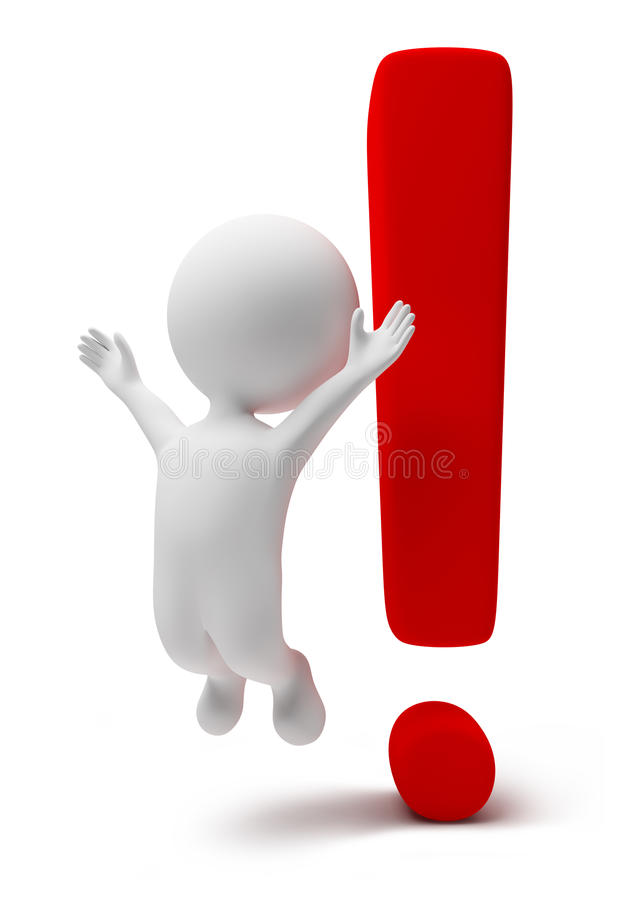 TROPIK  MINTAQA
SUBTROPIK  MINTAQA
Buni bilasizmi?
A
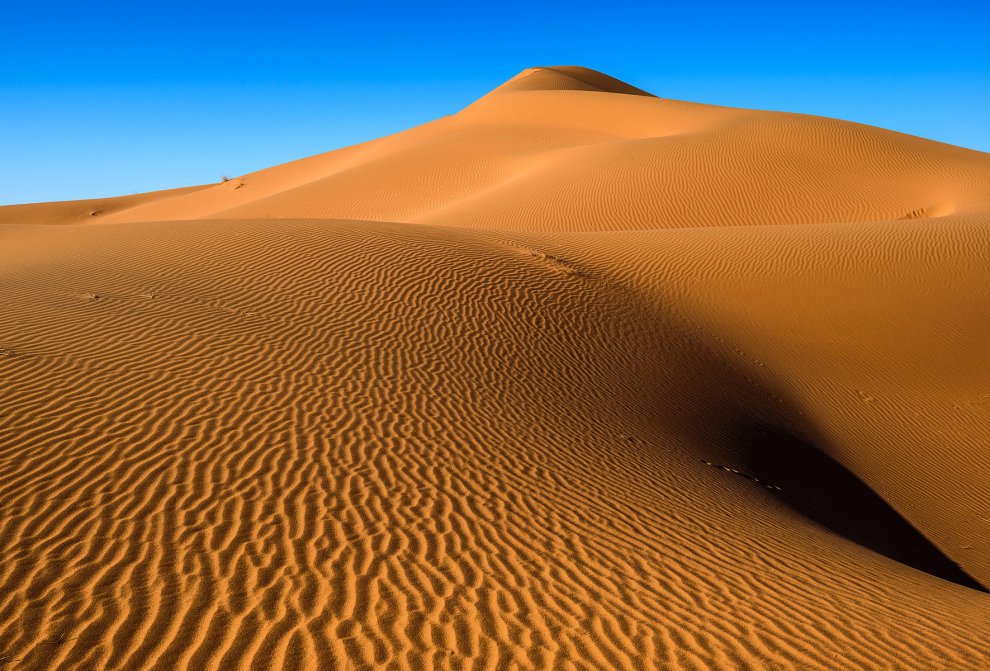 D
B
C
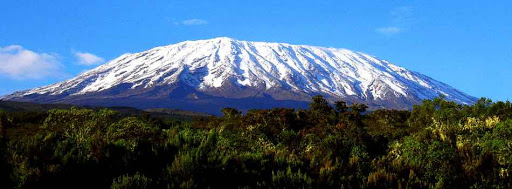 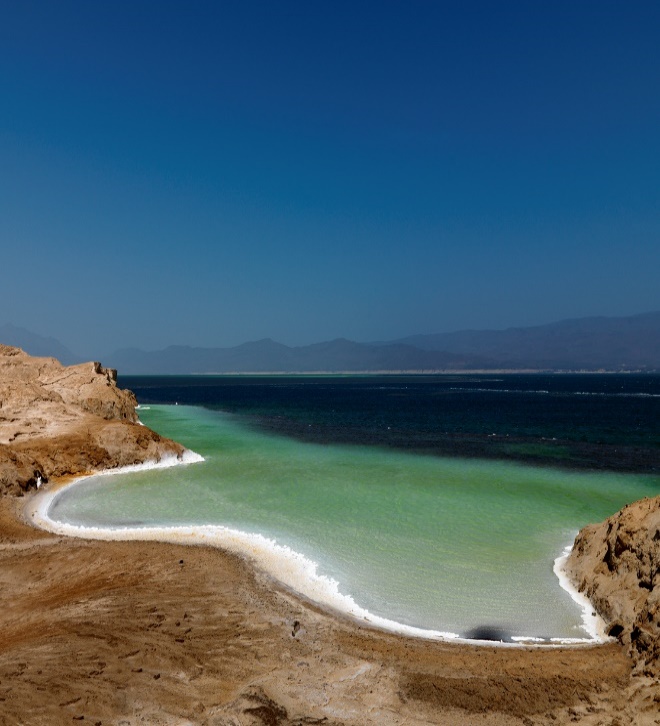 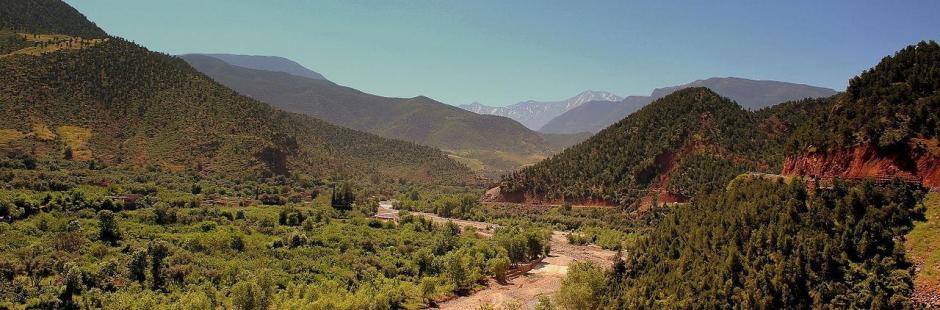 Subekvatorial mintaqa
Subtropik mintaqa
Ekvatorial mintaqa
Tropik mintaqa
Ekvatorial iqlim mintaqasining shimoli va janubi
Materikning chetki shimoliy va janubiy hududlari
Kongo daryosi havzasi va Gvineya qo‘ltig‘i sohillari
Ikkala yarimsharning tropik kengliklari
O‘rganamiz …
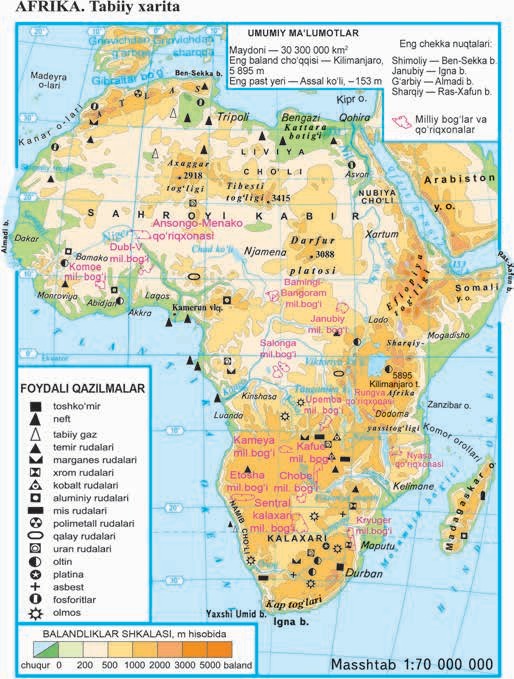 Yerusti va yerosti suvlari
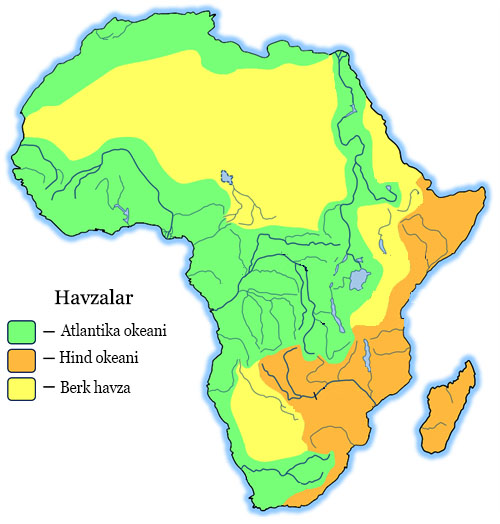 Afrikaning yerusti va yerosti suvlari uning ichki suvlarini tashkil etadi. 
    Afrika materigi ichki suvlari uch havzaga qaraydi:
Atlantika okeani havzasi.
Hind okeani havzasi.
Berk havza.
Yerusti suvlari
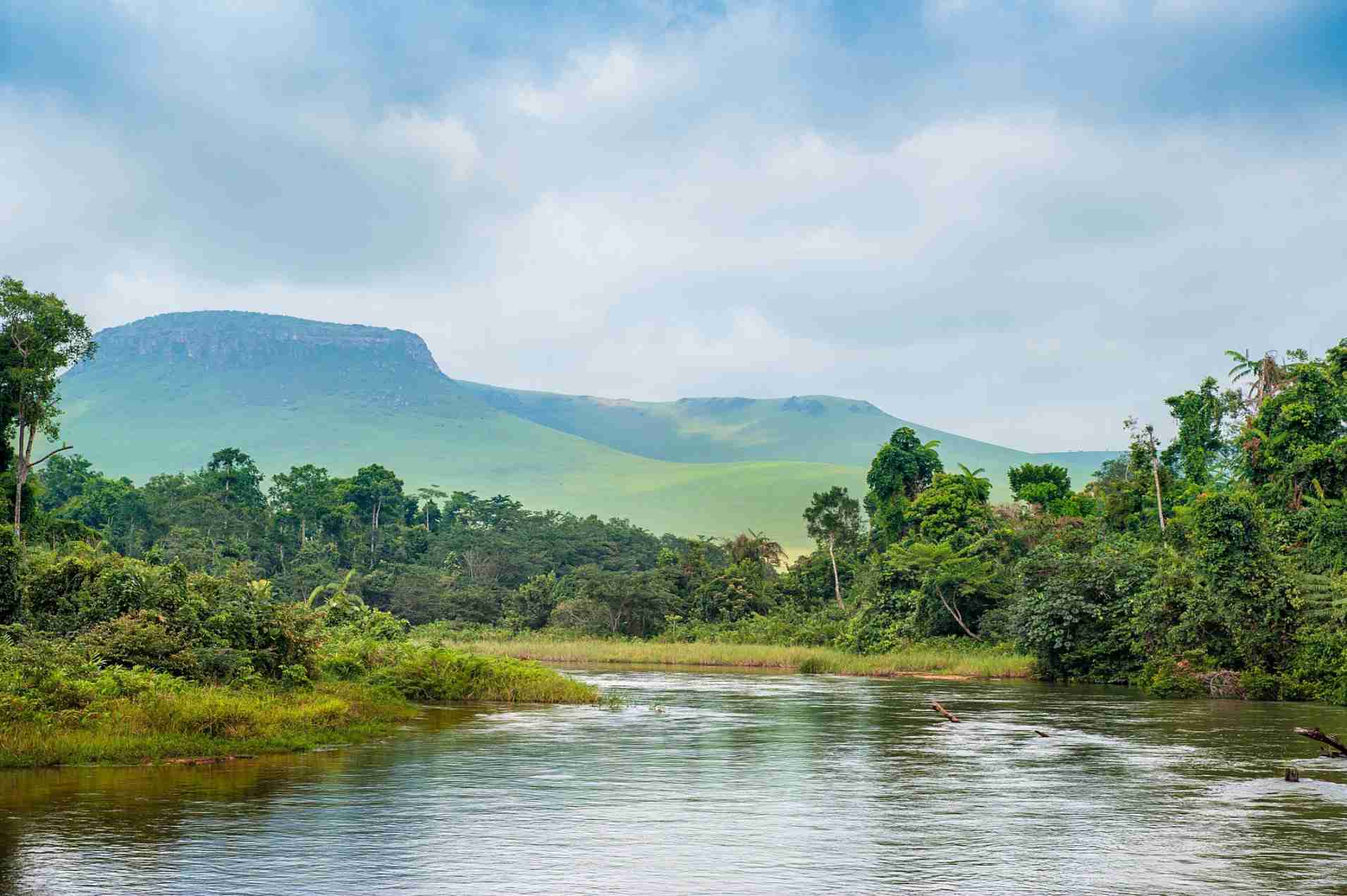 Ko‘llar
Daryolar
Suv 
omborlari
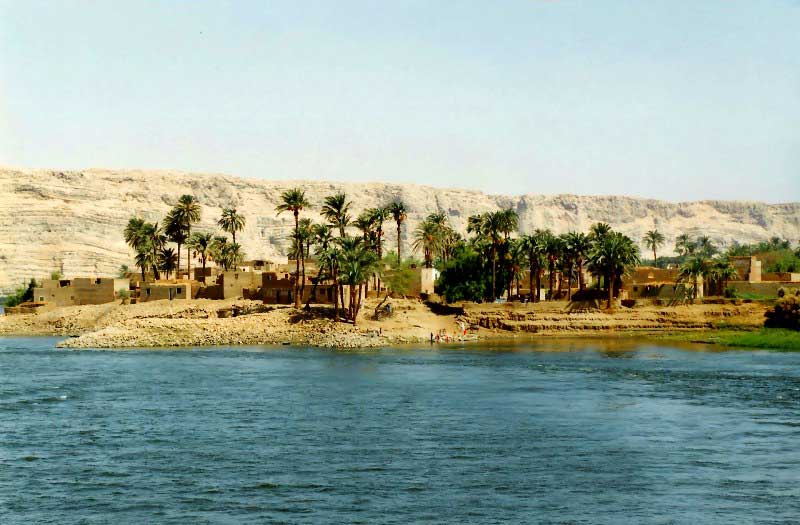 Kanallar
Okean havzalari
Hind
okeani
Atlantika okeani
Berk havza
Nil
Kongo
Niger
Oranj
Zambezi
Limpopo
Shari
Nil daryosi
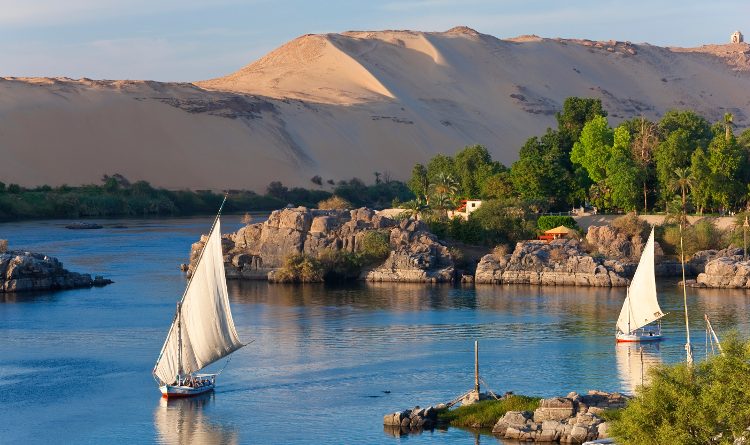 Nil — dunyodagi eng uzun daryolardan biri.
     Uzunligi 6671 km.
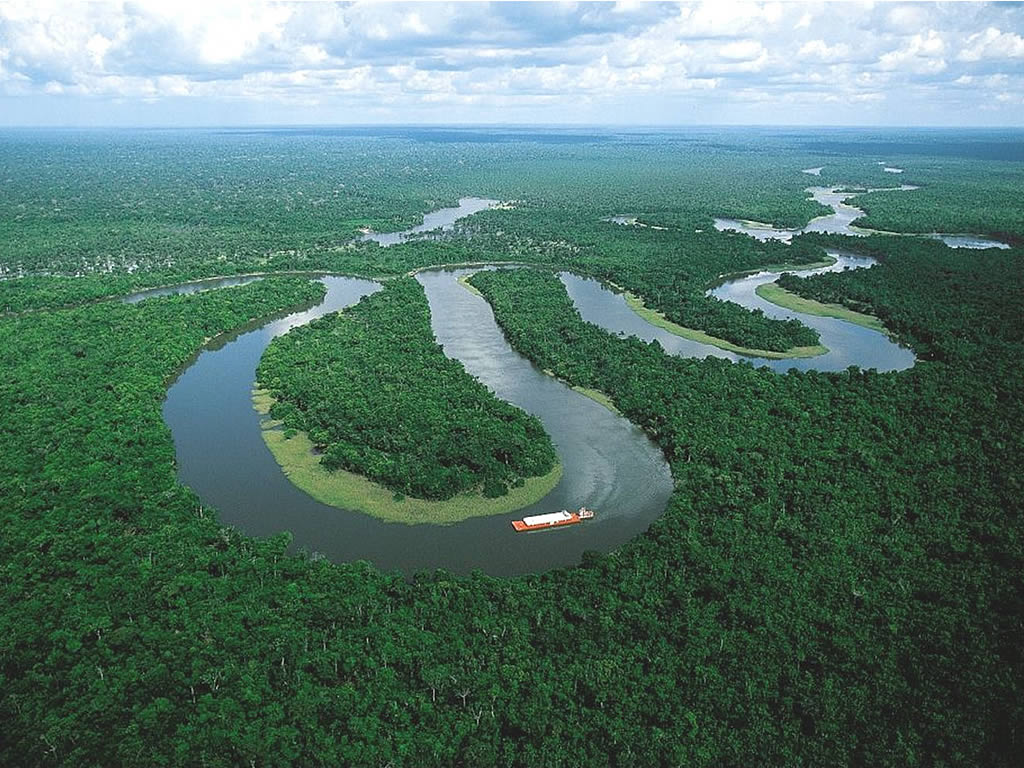 Nil daryosi
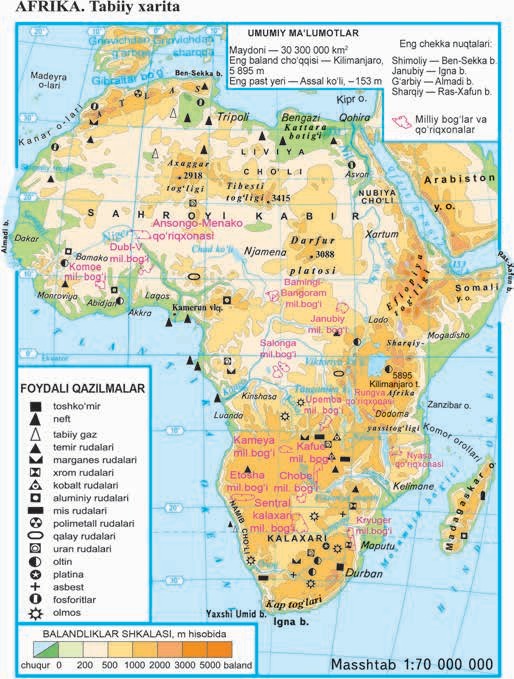 Daryo Sharqiy Afrika yassitog‘ligidan boshlanadigan Oq Nil bilan Efiopiya tog‘ligidan boshlanadigan Ko‘k Nil irmoqlarining qo‘shilishidan Nil nomini oladi.
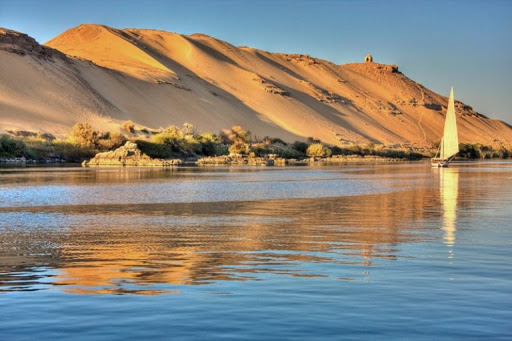 Nil daryosi
Uning irmog‘i Kagera             3° janubiy kenglikdan boshlanib, Viktoriya ko‘liga quyiladi. Oq Nil shu ko‘ldan oqib chiqadi. Nil daryosi O‘rta dengizga quyilish joyida katta delta hosil qiladi.
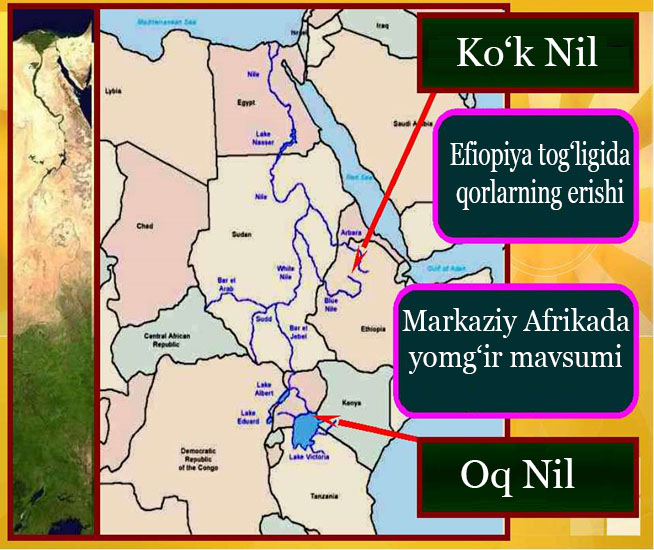 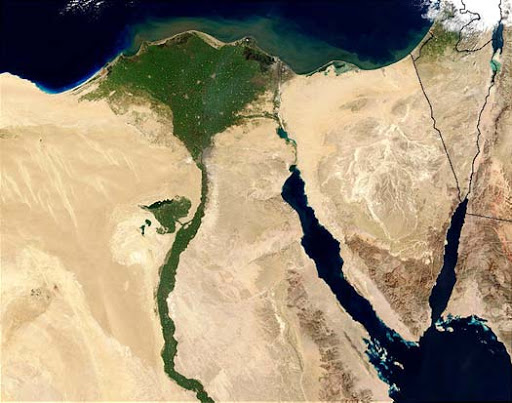 Nil daryosi
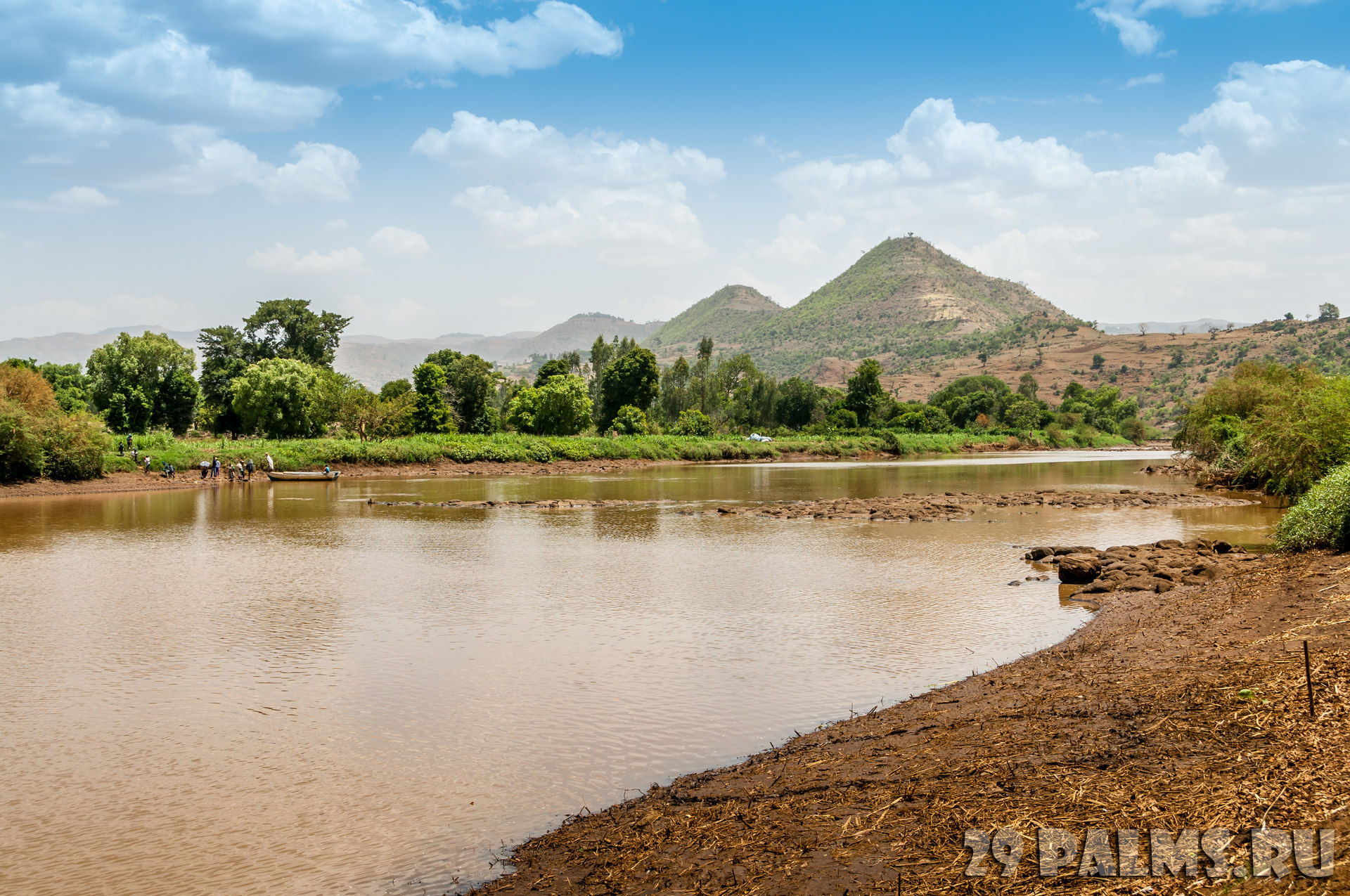 Nil daryosi 10 ta davlat hududidan oqib o‘tadi. Daryo Sahroyi Kabir cho‘lini  kesib o‘tadi. 
   Nil daryosida timsohlar juda ko‘p.
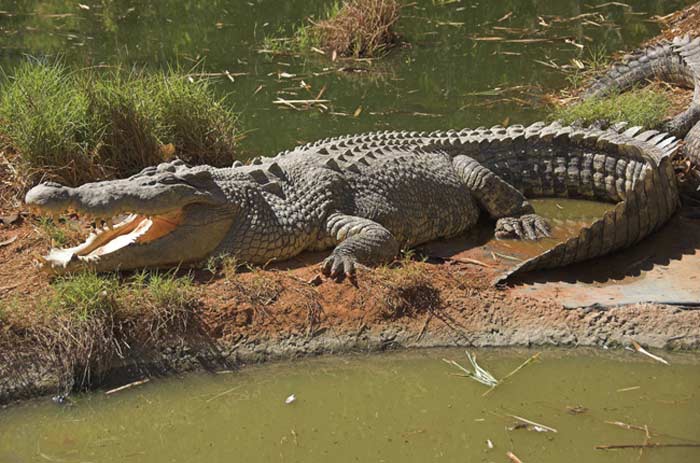 Nilometr qurilmasi
Vatandoshimiz al-Farg‘oniy (IX asr) birinchi bo‘lib Nil daryosi misolida suv sarfini o‘lchaydigan  “nilometr” qurilmasini bunyod etgan.
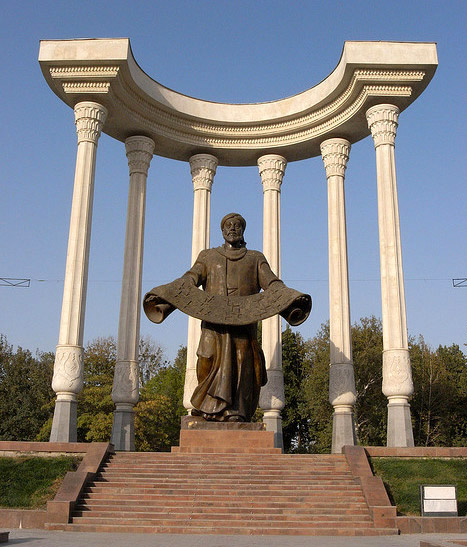 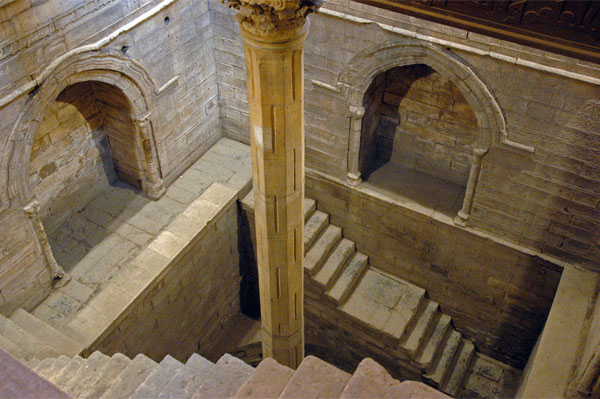 Kongo (Zair) daryosi
Kongo daryosining uzunligi 4320 km. Uzunligiga ko‘ra Afrikada ikkinchi, lekin sersuvligi (1414 kub km) va havzasining maydoniga   (3691 ming kv km) ko‘ra birinchi, dunyoda esa Amazonka daryosidan keyin ikkinchi o‘rinda turadi. Uning Lukuga irmog‘i Tanganika ko‘lidan boshlanadi.
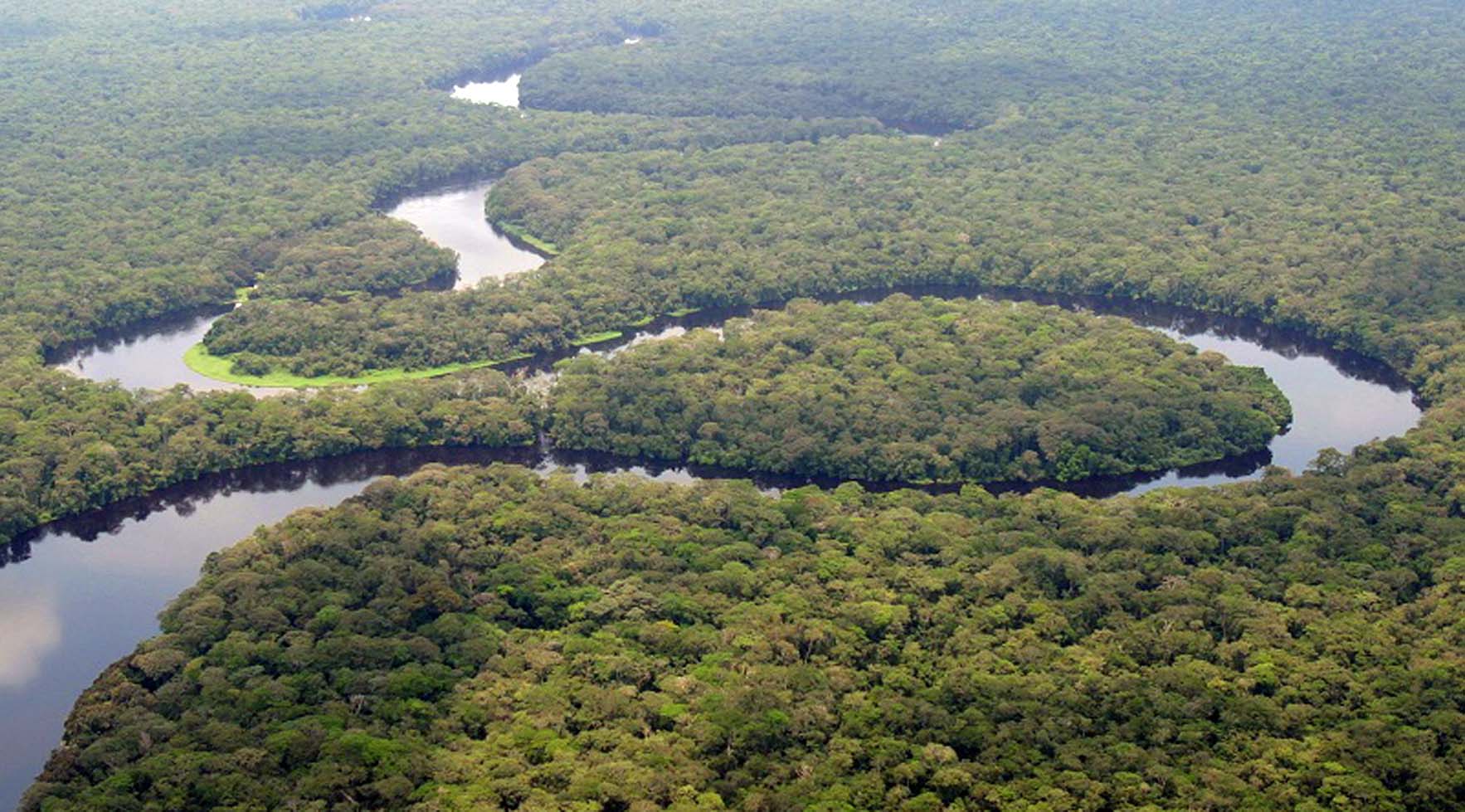 Kongo daryosi
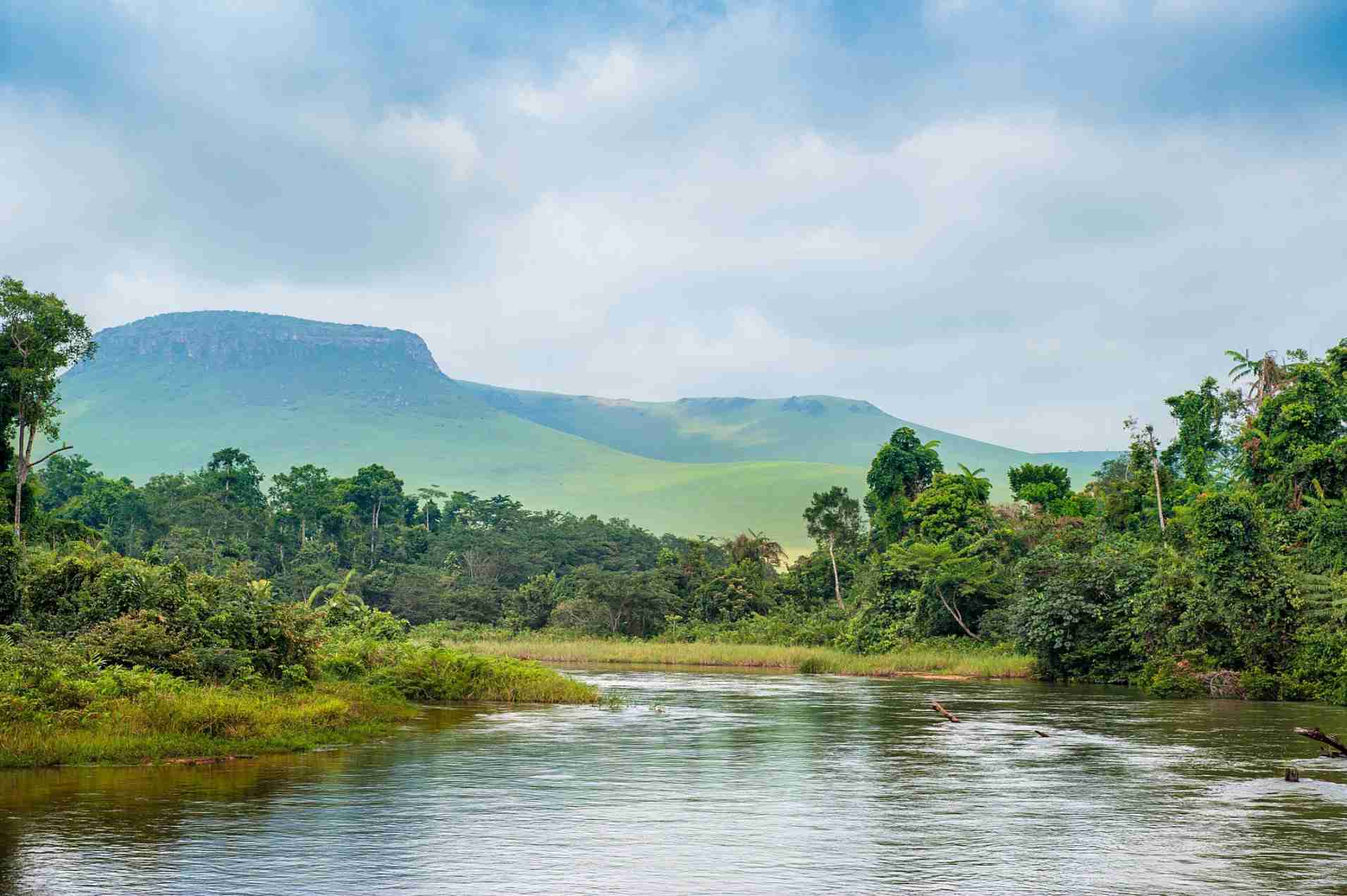 Daryoning suv sarfi yil davomida deyarli o‘zgarmaydi. Bunga sabab yillik yog‘inlarning bir me’yorda yog‘ishidir. 
    Kongo quyi va yuqori oqimida ko‘plab ostonalar va sharsharalar hosil qilgan.
Livingston sharsharasi
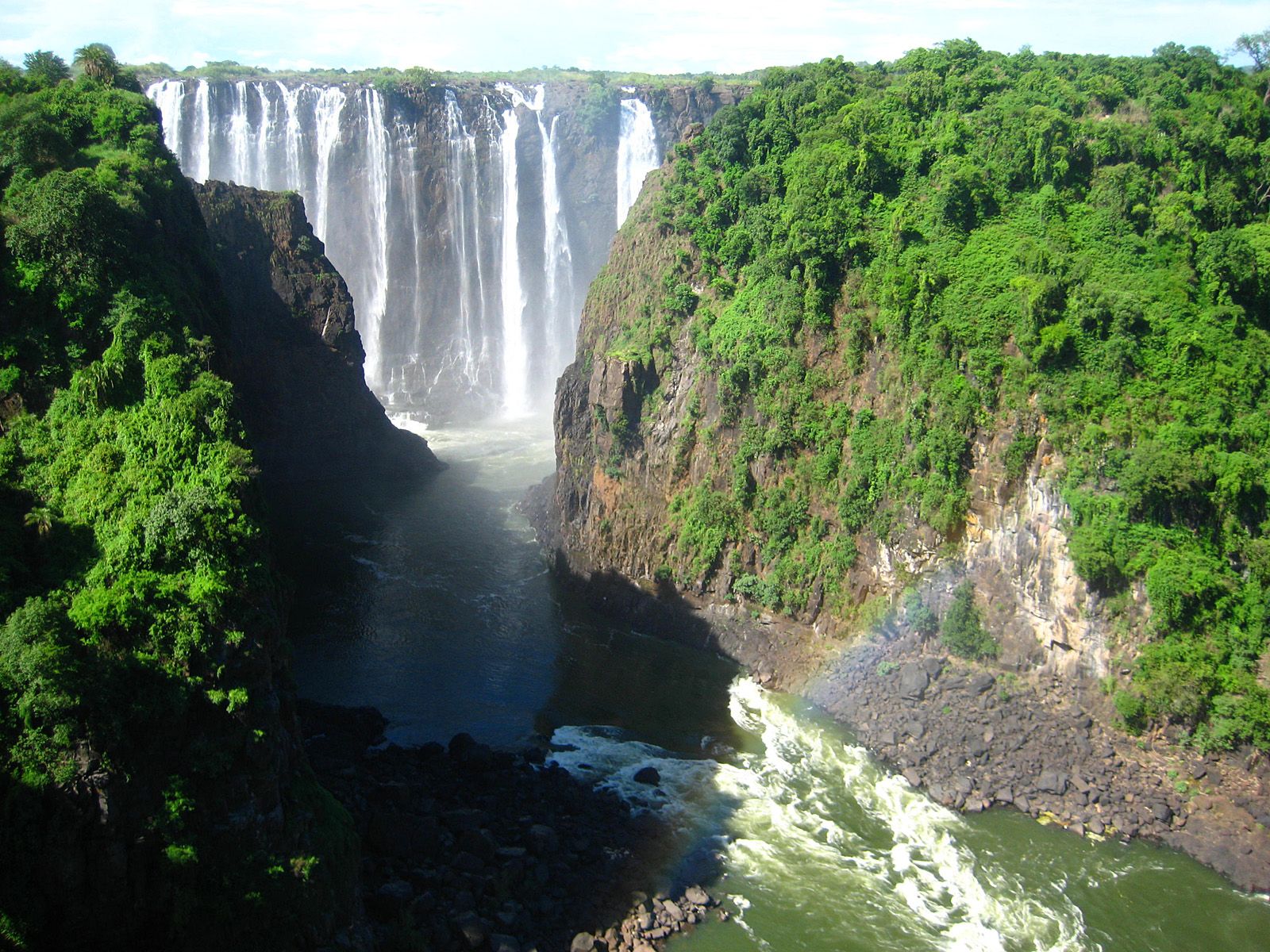 Quyi oqimida Livingston sharsharalar guruhi mavjud. 
    O‘rta oqimida ekvatorni ikki marta kesib o‘tadi. 
Kongo Nil daryosidan farq qilib, delta hosil qilmaydi.
Kongo daryosi
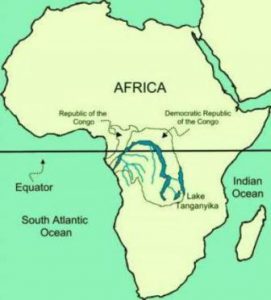 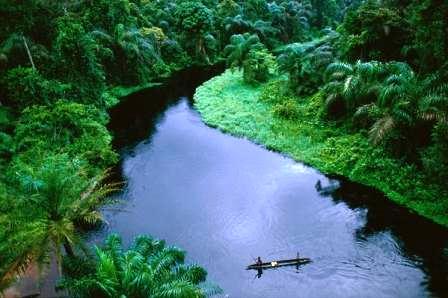 Niger daryosi
Niger daryosi uzunligiga va havzasining maydoniga ko‘ra Afrikaning uchinchi daryosi. Yuqori va quyi oqimlarida ostonalar va sharsharalar ko‘p.
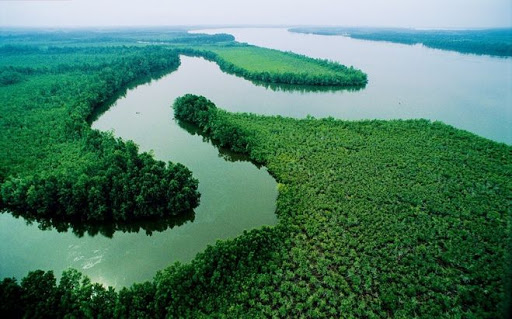 G‘arbiy Afrika hududida oqib o‘tuvchi bu daryoning uzunligi 4180 km.
Niger daryosi
O‘rta oqimida Sahroyi Kabirga tutash tekis va botiq relyefli cho‘l zonasidan oqib o‘tadi.
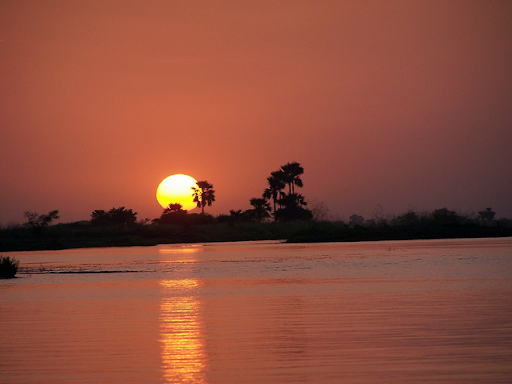 Oranj daryosi
Oranj daryosi Afrikaning janubida joylashgan. 
U sharqda Drakon tog‘laridan boshlanib, g‘arbda Atlantika okeaniga quyiladi.
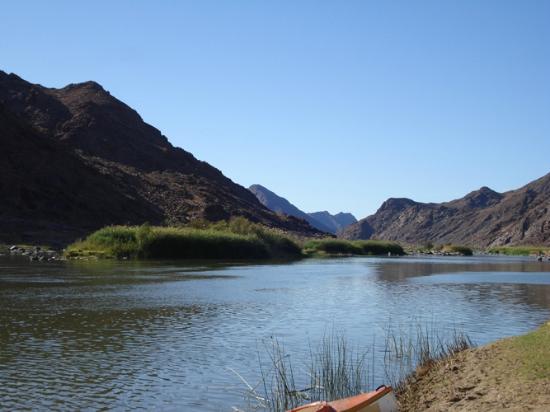 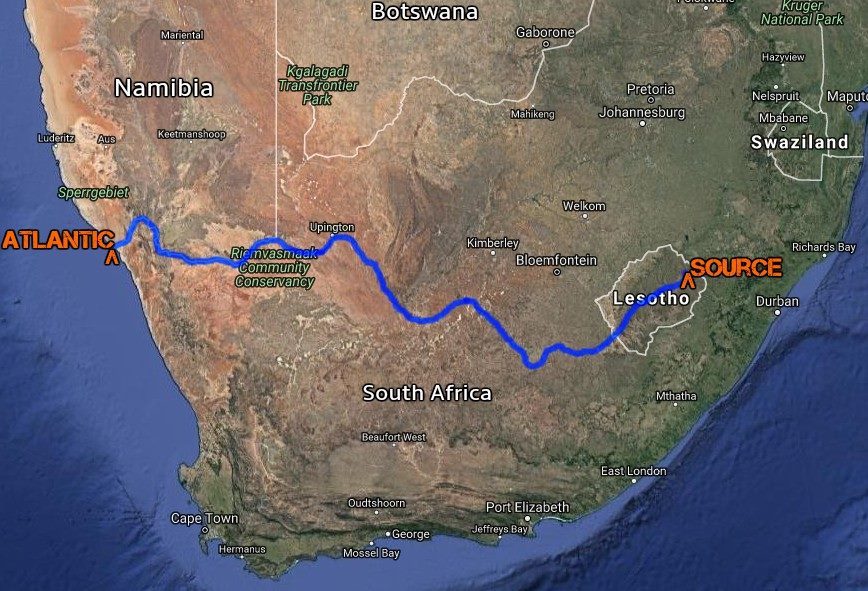 Zambezi daryosi
Afrikaning Zambezi, Limpopo, Rufiji, Tana, Jubba, Uabi- Shebelle kabi kichik daryolari Hind okeani havzasidan o‘rin olgan. Bulardan eng yirigi Zambezi daryosidir. 
   Daryoda ko‘plab ostonalar va sharsharalar hosil bo‘lgan.
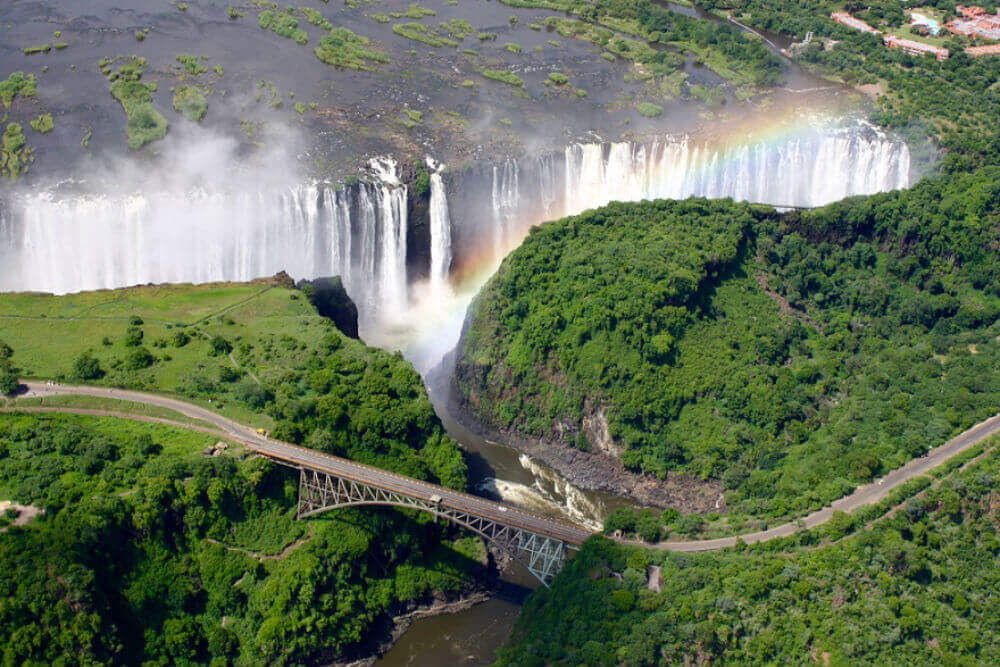 Zambezi daryosi
Uzunligi 2 660 km.
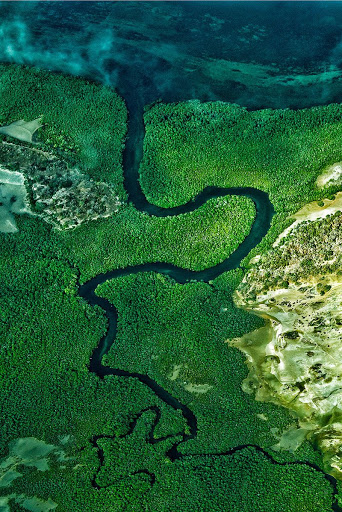 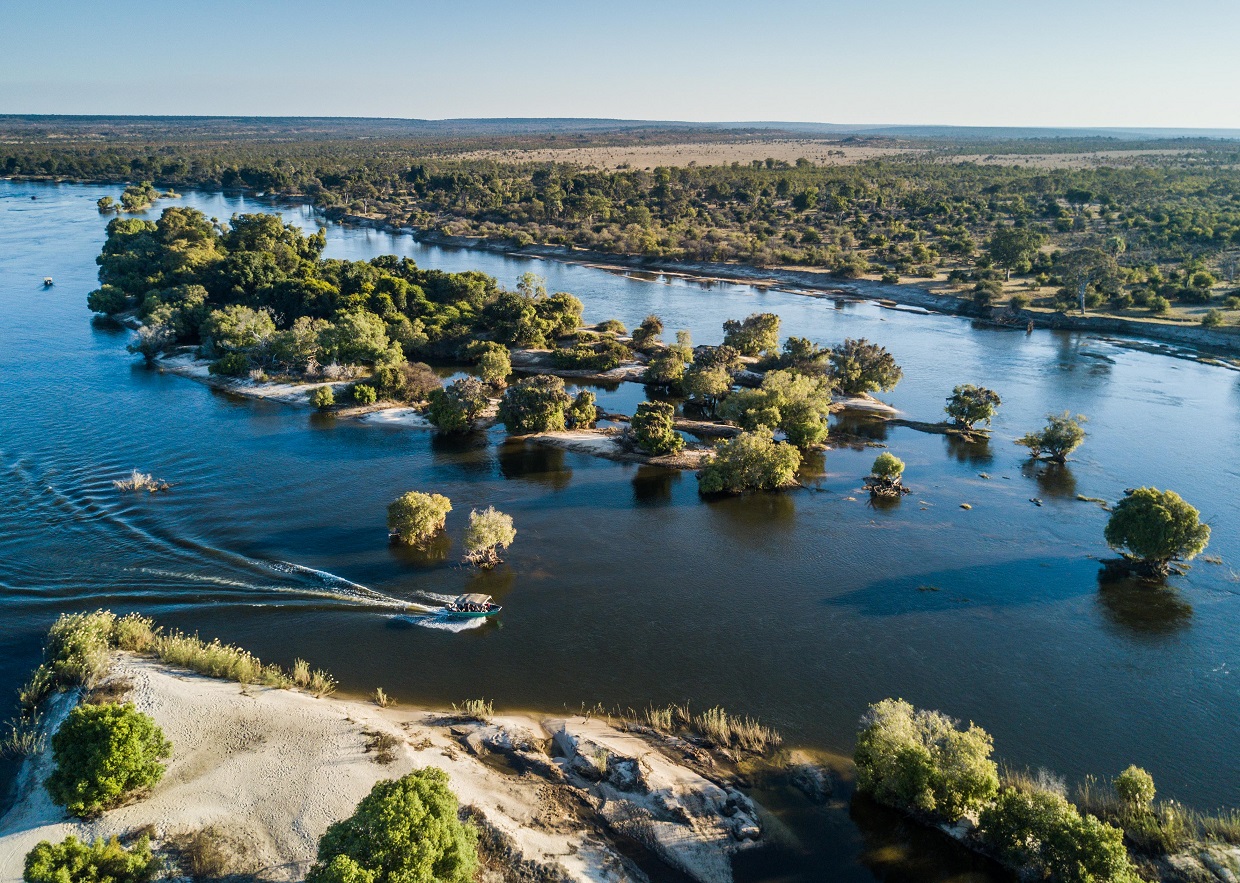 Viktoriya sharsharasi
Quyi oqimida delta tarkib topgan va kemalar qatnaydi. Daryodagi Viktoriya sharsharasi keng (1800 m) suv oqimini hosil qilib, 120 m balandlikdan tor daraga oqib tushadi. Bu dunyodagi eng yirik va go‘zal manzarali sharsharalardan hisoblanadi.
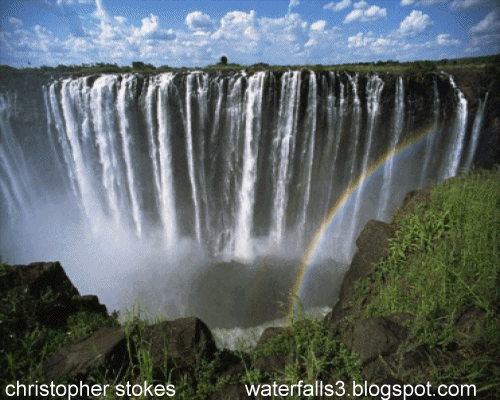 Shari daryosi
Berk havzada joylashgan Shari daryosi Chad ko‘ligaquyiladi. Afrikaning barcha yirik daryolarida baliqlar mo‘l.
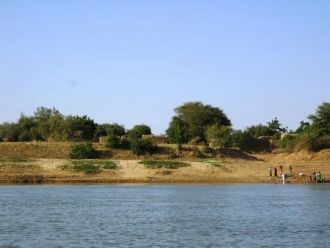 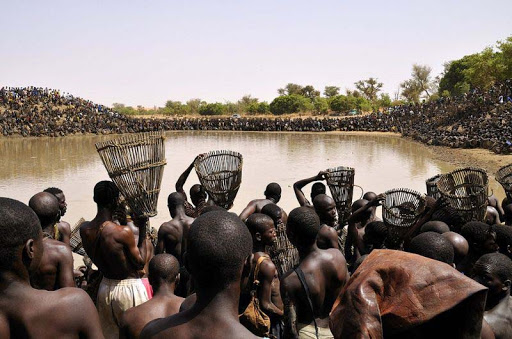 Afrika materigi ko‘llari
Viktoriya tektonik botiqda, Tanganika, Nyasa ko‘llari Afrika yer yorig‘ida joylashgan. Barchasi oqar ko‘llardir.
Viktoriya, Tanganika, Nyasa ko‘llari eng yirik ko‘llardir.
Viktoriya ko‘li
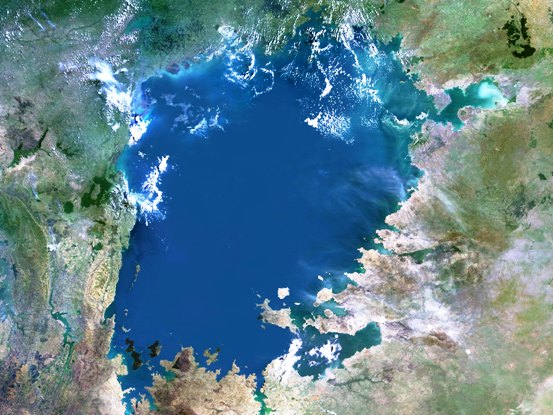 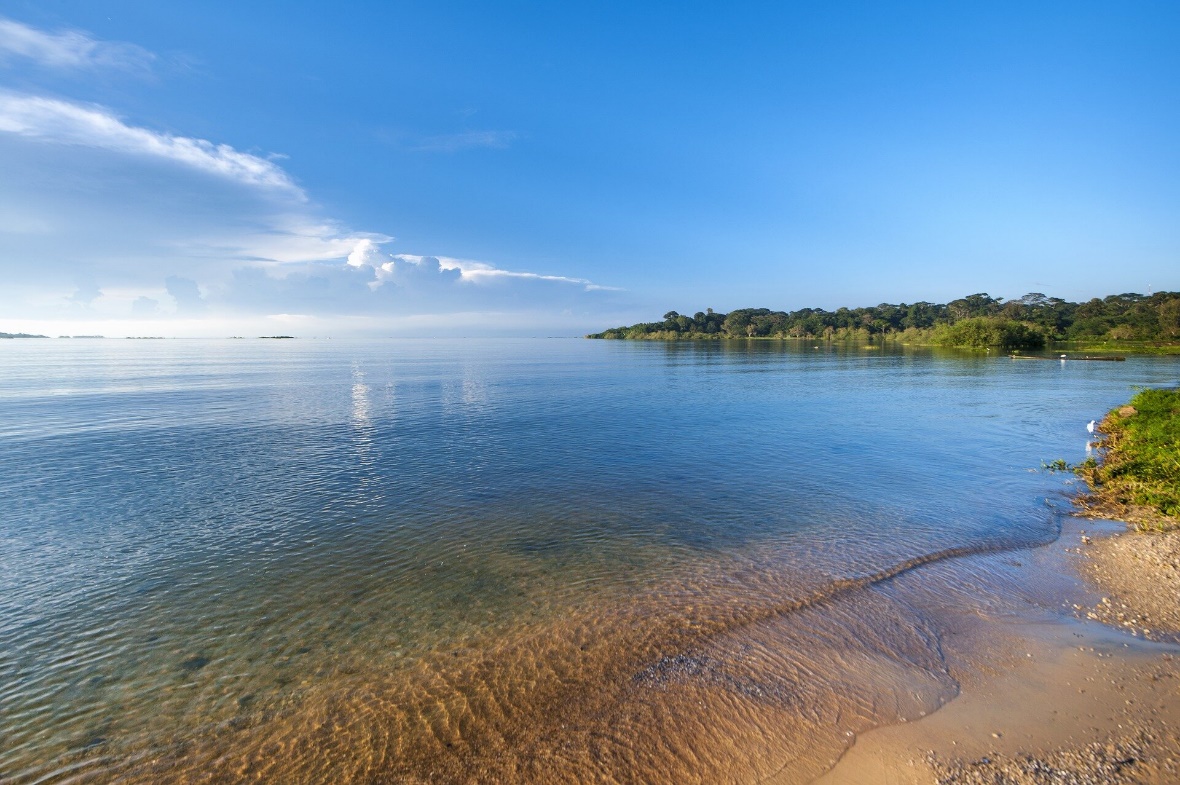 Tanganika ko‘li
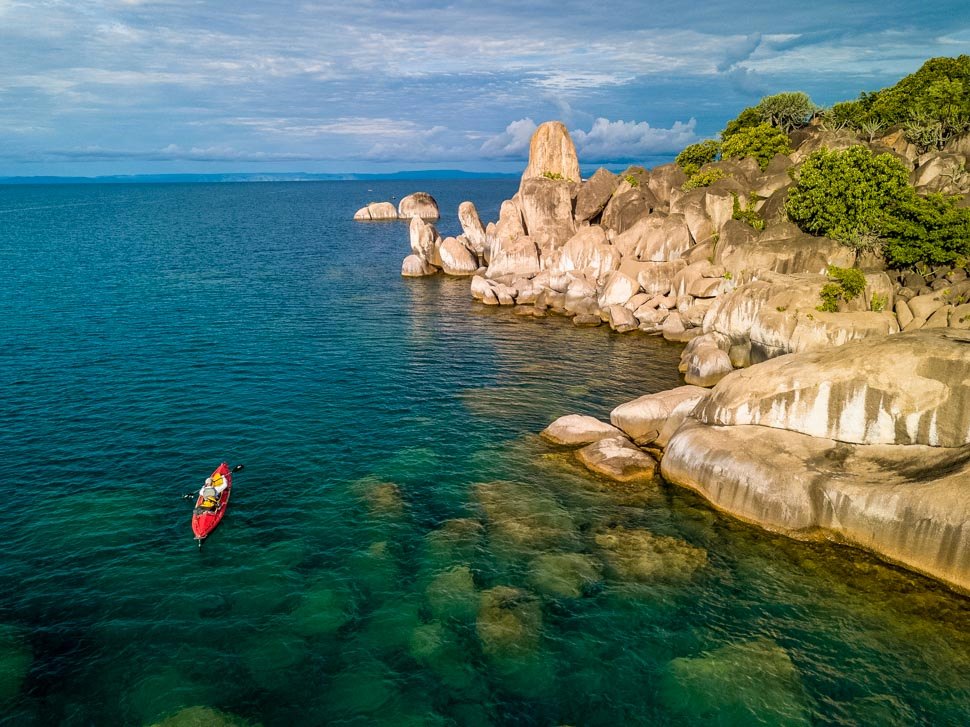 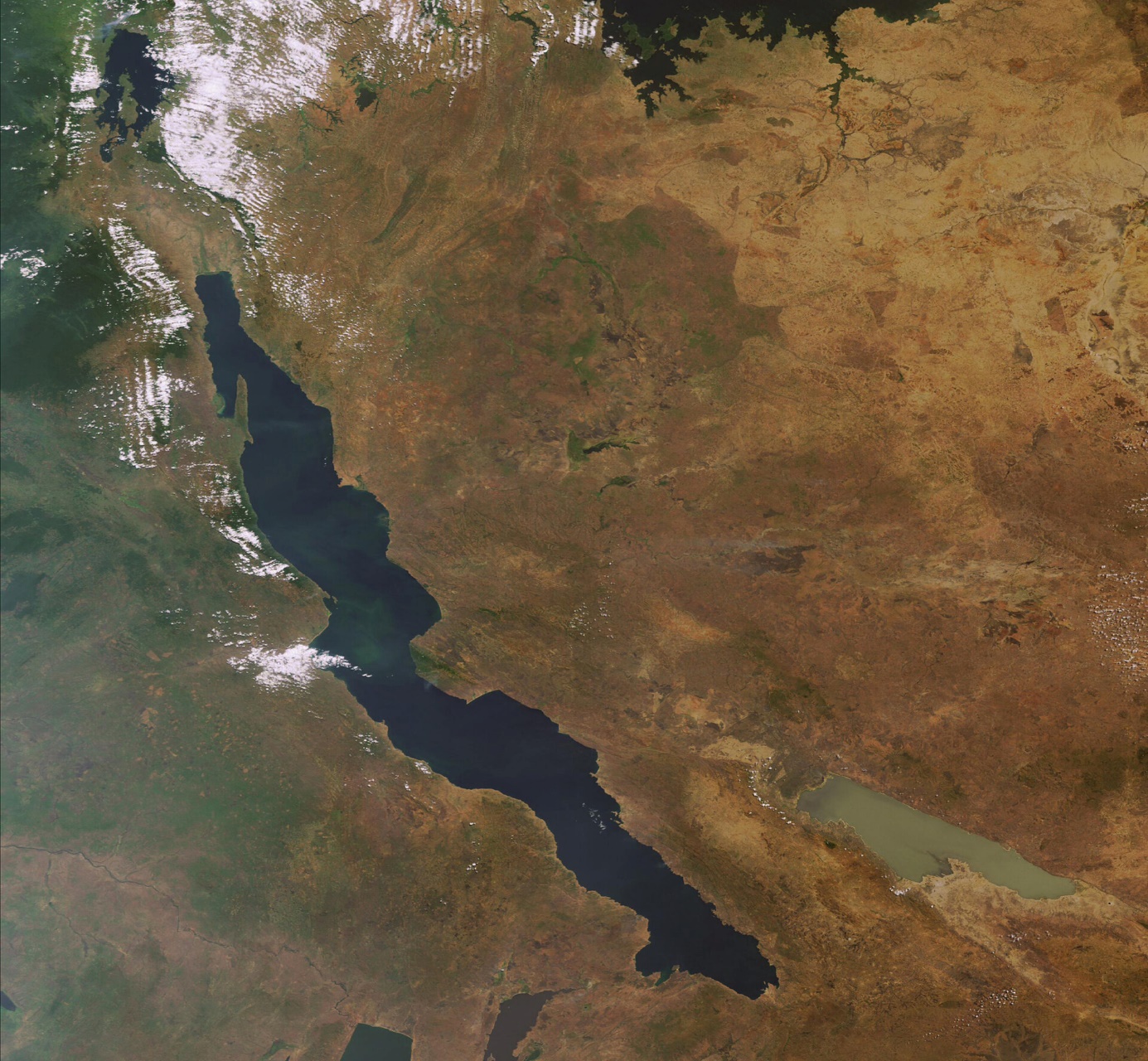 Nyasa ko‘li
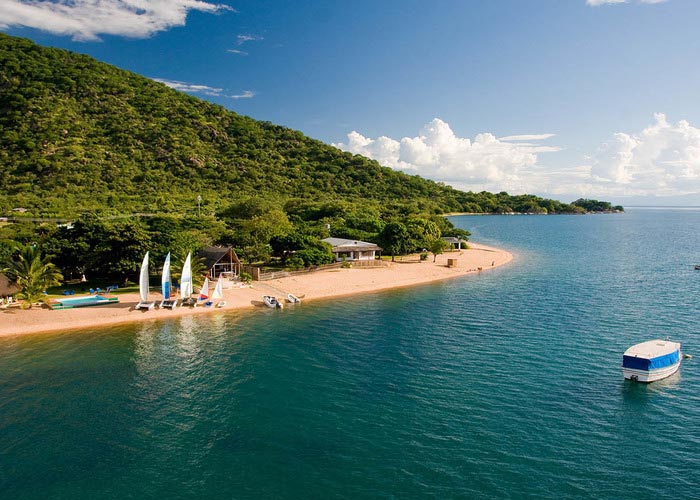 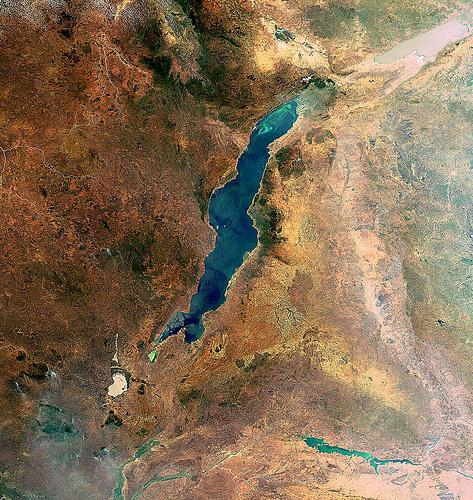 Chad ko‘li
Chad ko‘li ekvatordan shimolda joylashgan bo‘lib, uning atrofida ko‘plab kichik botqoqlar joylashgan. Chad so‘zi “katta suv” degan ma’noni anglatadi. 
Suv hajmi tez-tez o‘zgarib turadi. Chad ko‘li tuzsizdir. Ko‘l sayoz. 
O‘rtacha chuqurlik 1,5 - 2 metr.
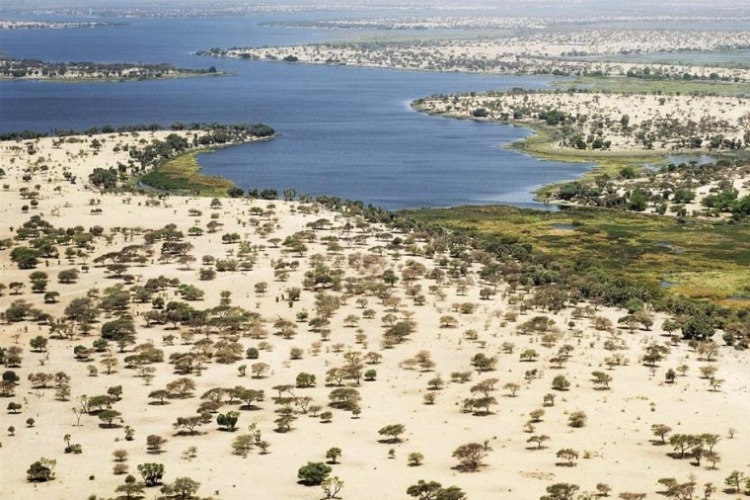 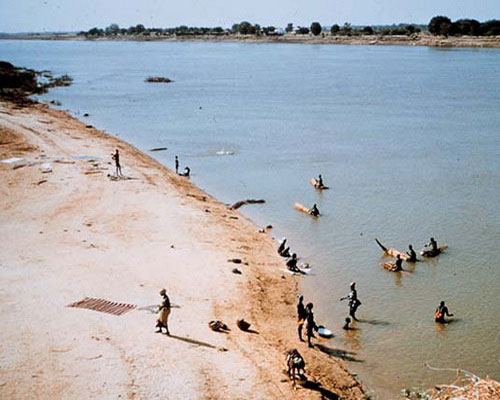 Chad ko‘li
Chad ko‘liga yog‘ingarchilik paytida daryolar ko‘p suv keltiradi. Bu paytda ko‘l maydoni ikki baravar kengayadi.
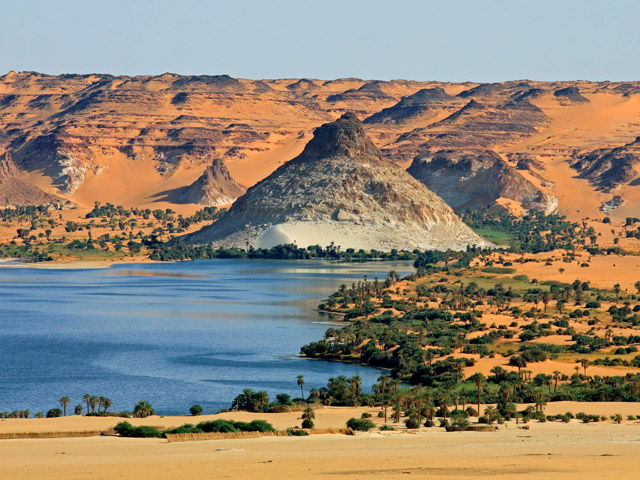 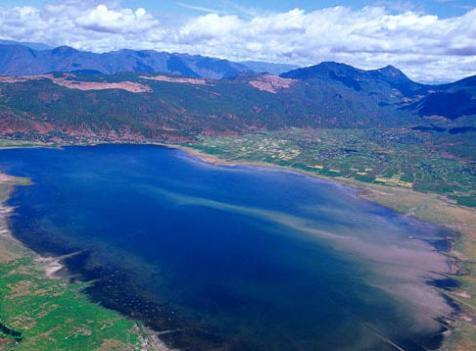 Yerosti suvlari
Yerosti suvlari Afrikaning qurg‘oqchil hududlarida yagona suv manbai hisoblanadi. 
    Sahroyi Kabir, Namib, Kalaxari va Somali cho‘llarida yerosti suvlari topilgan.
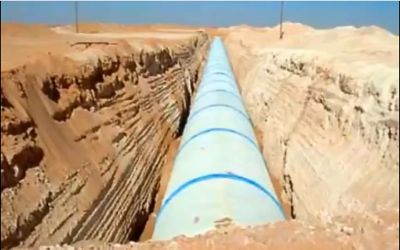 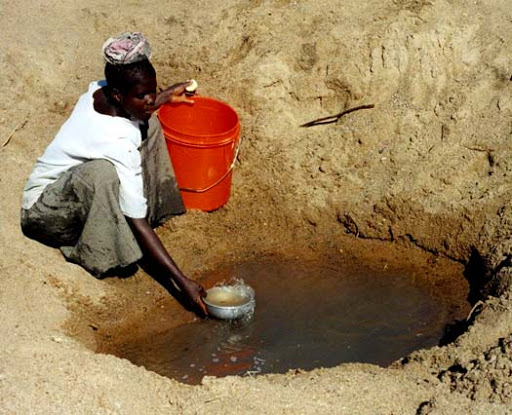 Suv – bebaho ne’mat
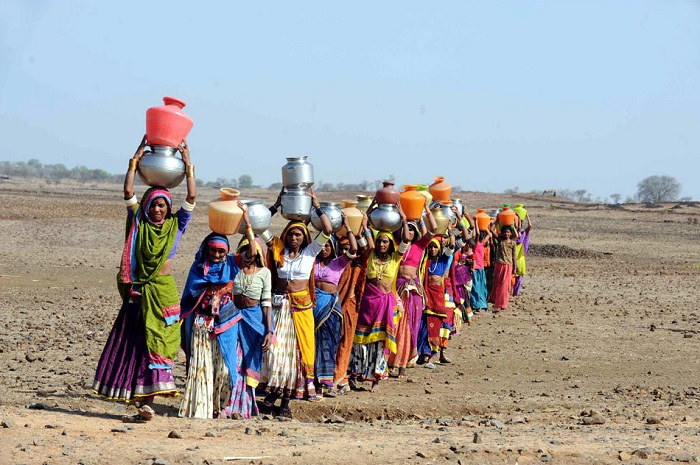 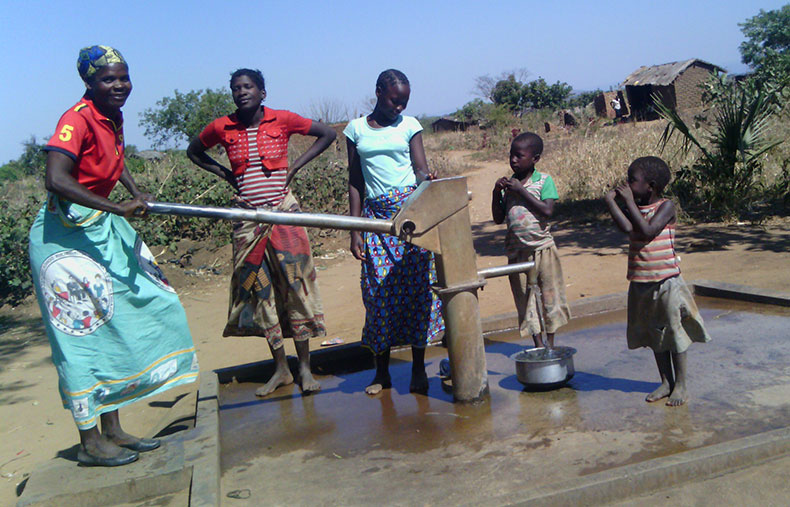 To‘g‘ri yoki noto‘g‘ri?
Buni bilasizmi?
Mustaqil bajarish uchun topshiriqlar:
Darslikning 51-53-sahifalaridagi 22-§ “Ichki suvlari” mavzusini o‘qish va savollarga javob yozish.

Nil  va Kongo daryolariga ta’rif yozish.
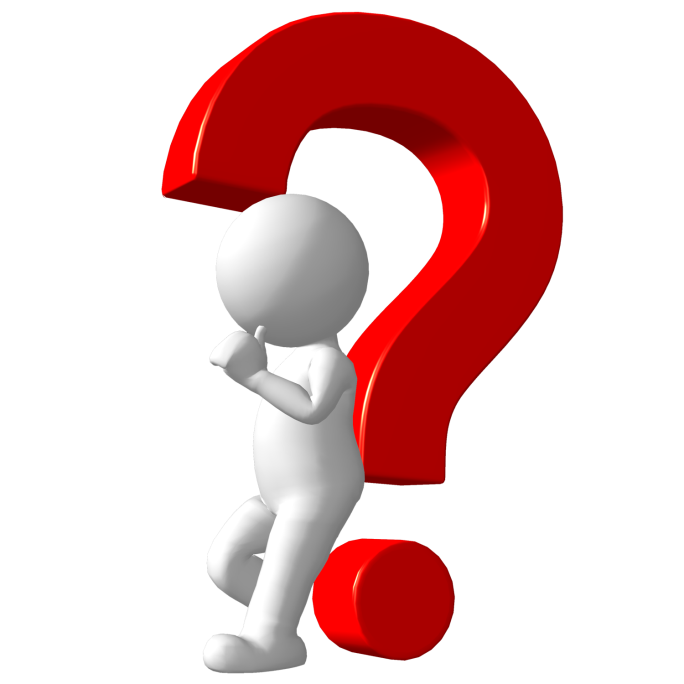 Yozuvsiz xaritaga Afrika materigidagi yirik daryo va ko‘llar nomlarini yozish
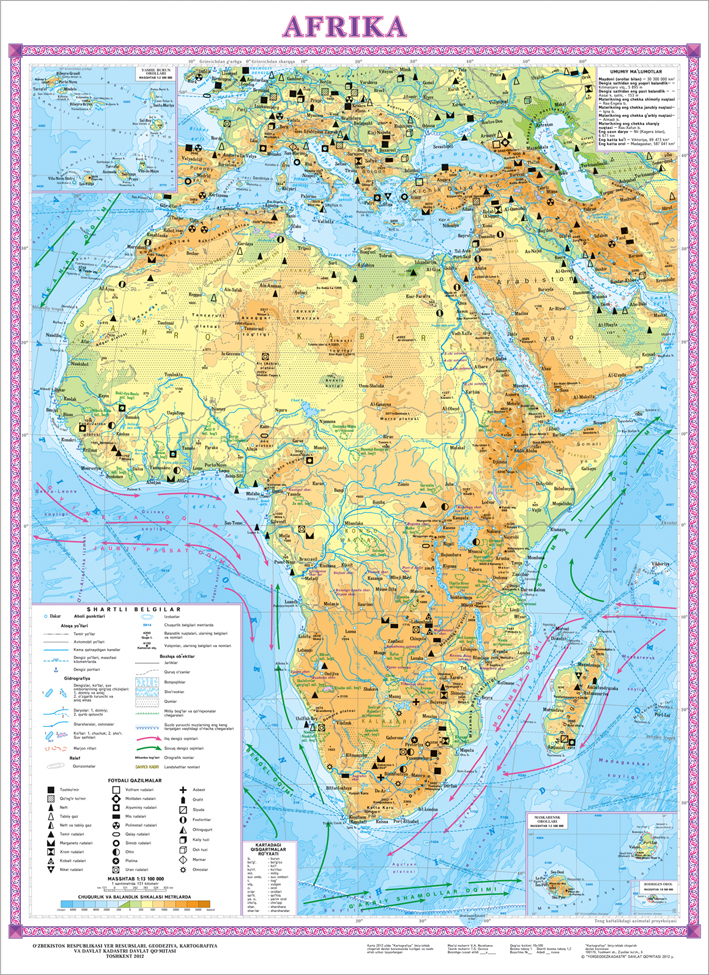 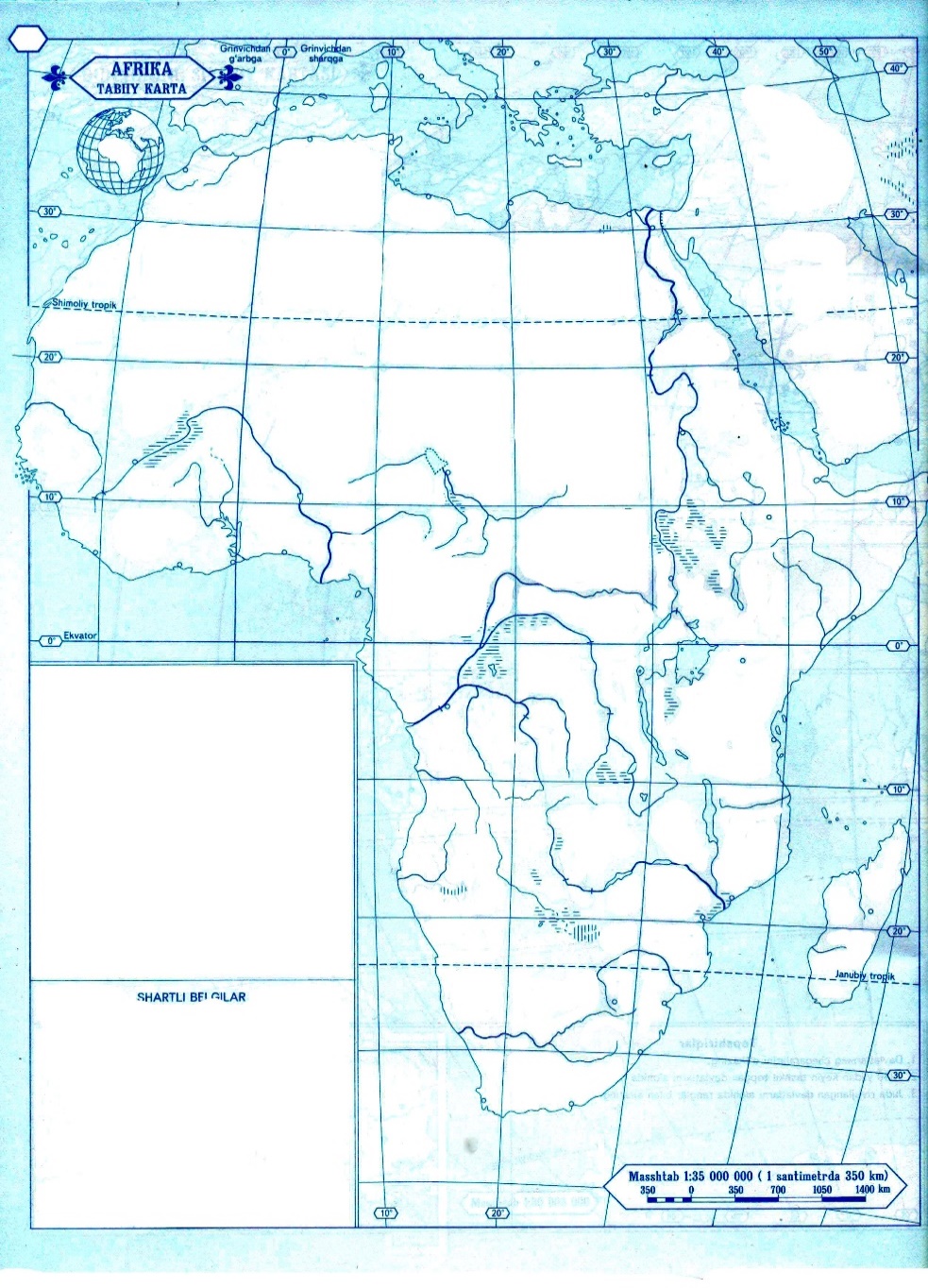 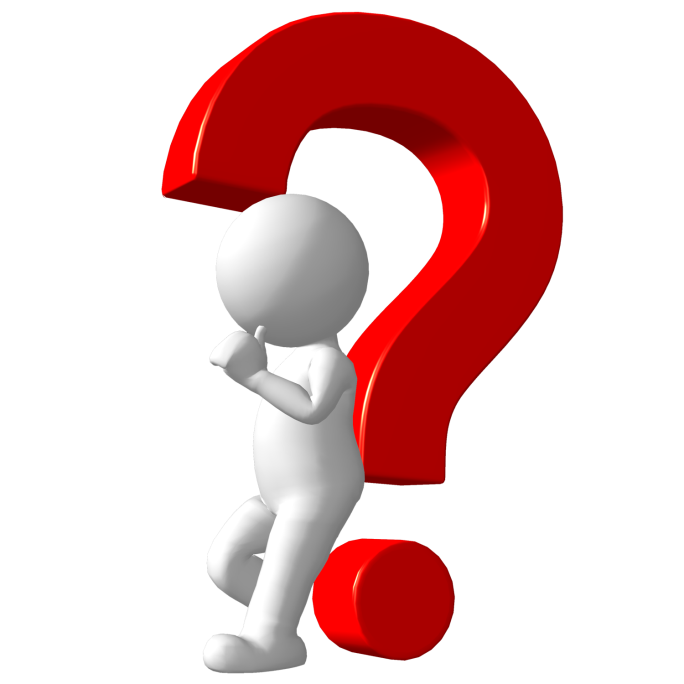